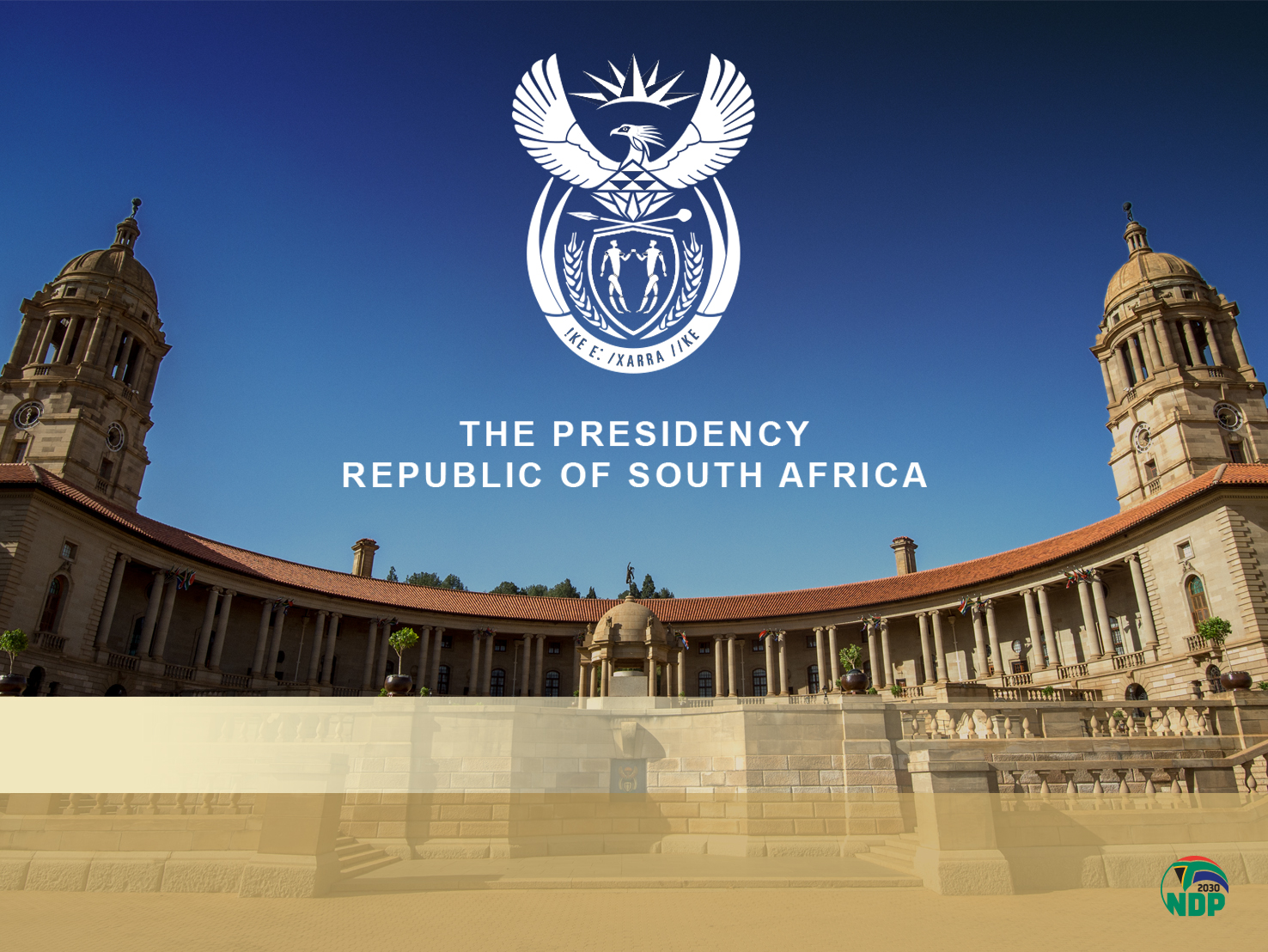 Socio-Economic Impact Assessment Systems (SEIAS) Cost Quantification Presentation to Portfolio Committee2nd June 2021
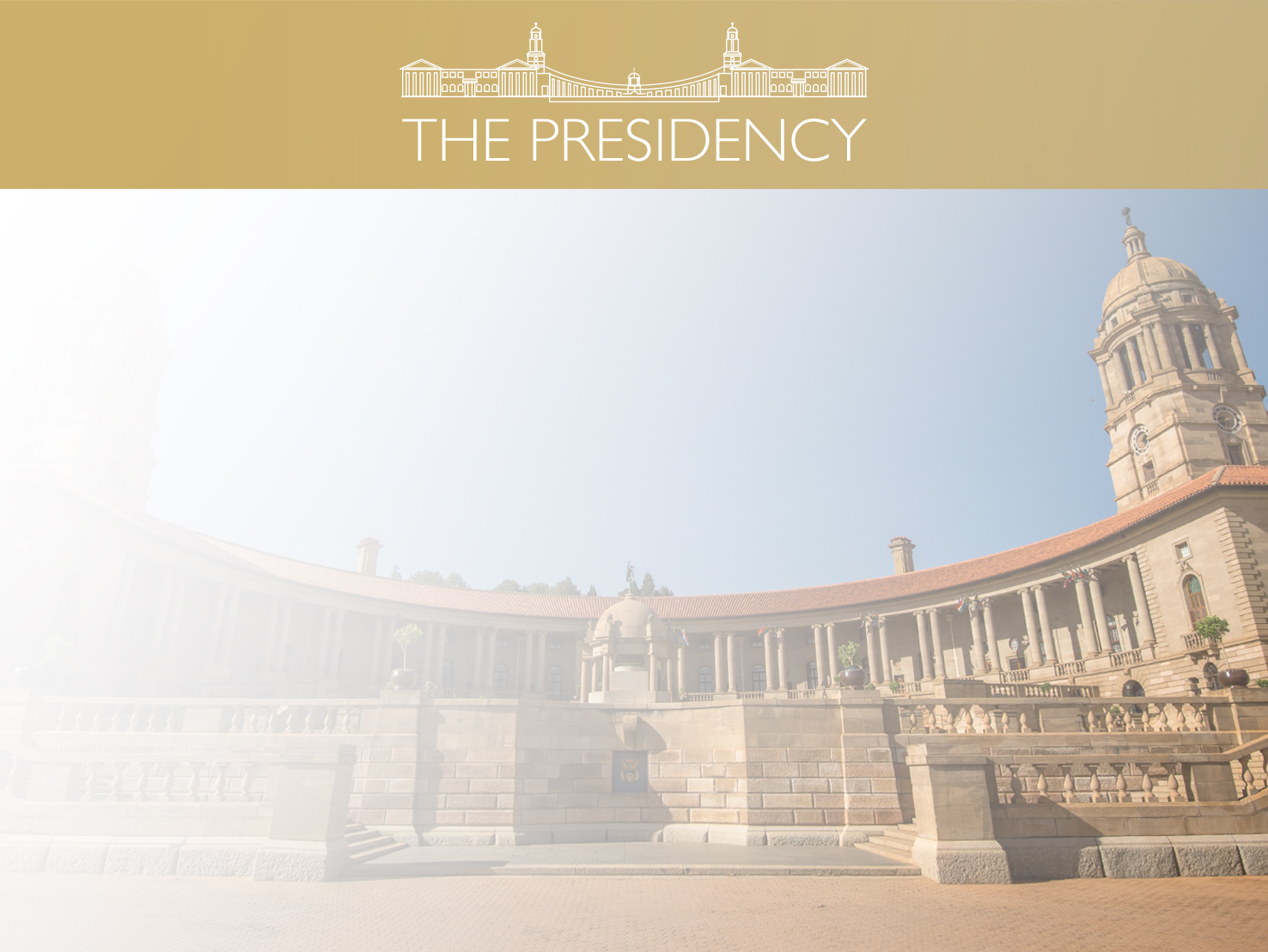 Presentation Outline
Background 
Introduction
Quantification rationale for SEIAS
Costing Requirement
Comparison
Concluding Remarks
2
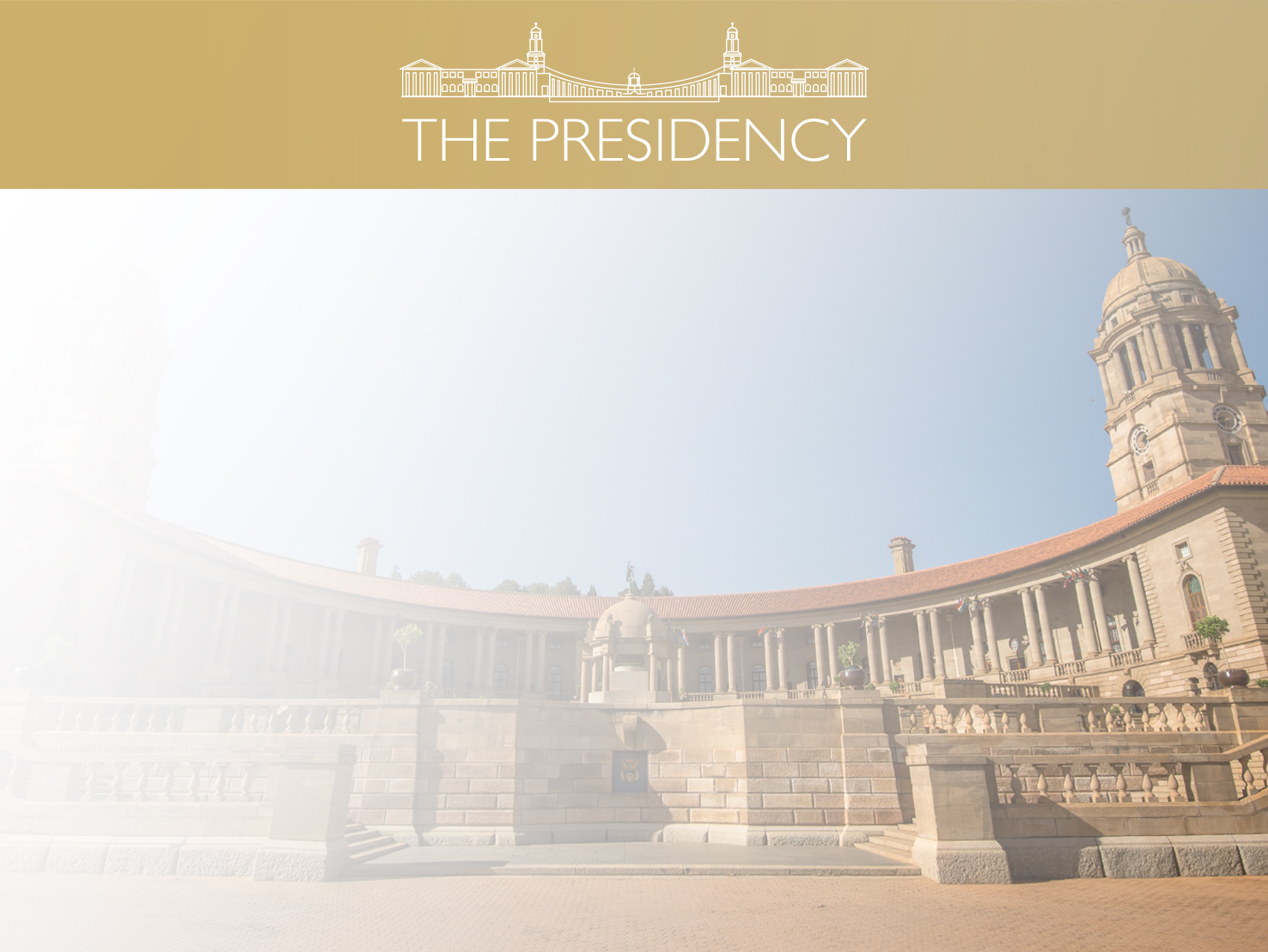 Background
Cabinet decided on the need for a consistent assessment of the socio-economic impact of policy initiatives, legislation and regulations in February 2007
Cabinet approved the introduction of the Regulatory Impact Assessment (RIA) tool which was implemented across government as a pilot in 2007
RIA was subsequently discontinued after the two (2) year pilot phase given a few RIA were undertaken across government departments, the tool was not integrated into policy making processes 
RIA suffered from several implementation challenges, lack of support and considerable resistance across government departments
RIA narrow focus on the likely economic costs and benefits to business needs driving decisions if :
	Economic Costs > Economic Benefits = Relinquish the policy proposal  
	Economic Costs < Economic Benefits = Proceed with the policy proposal
RIA somehow fall short in taking into account broader national priorities, the tool is in contrary to the long-term developmental objectives (country specifics)
3
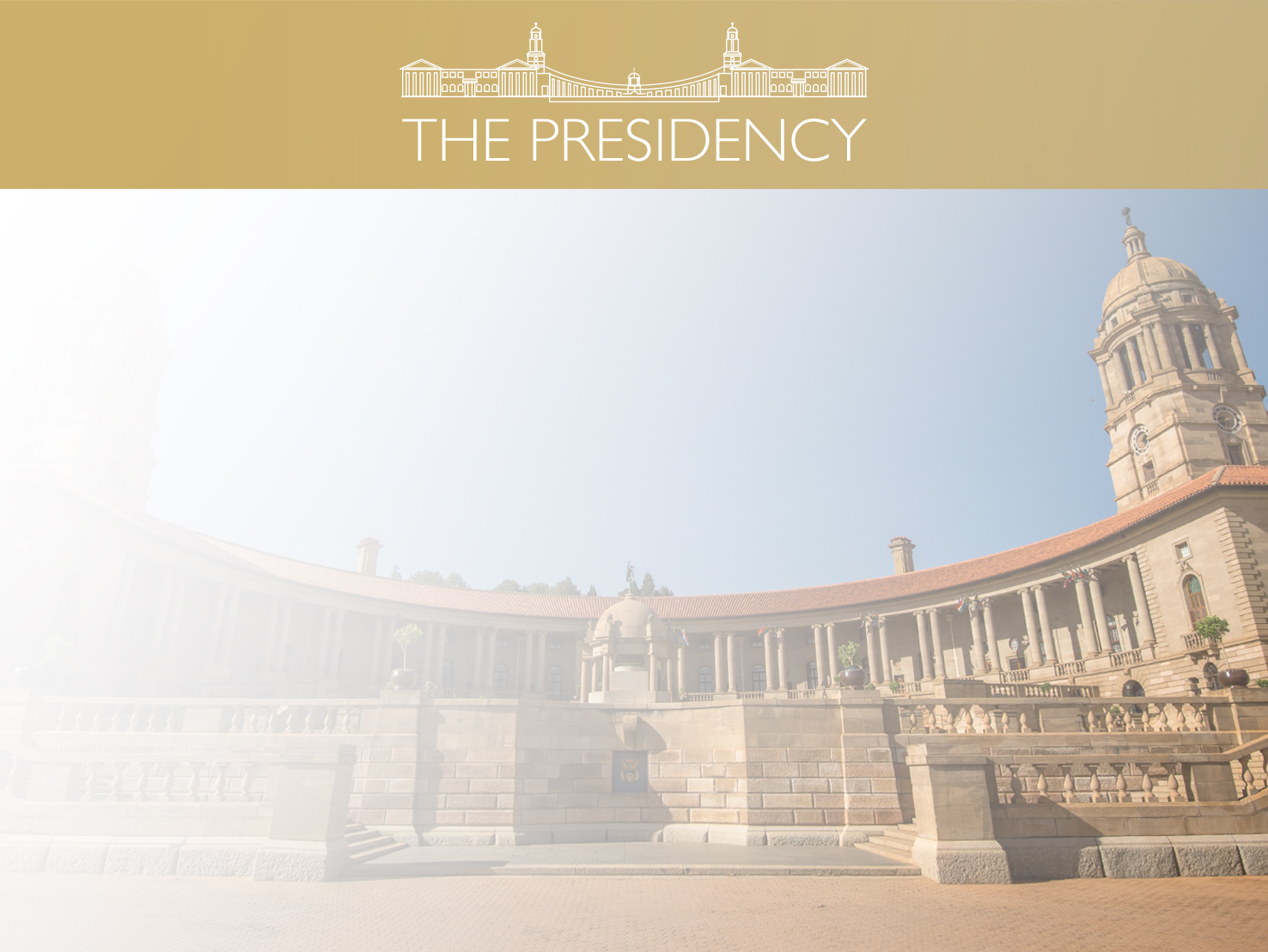 Introduction
Cabinet introduced the Socio Economic Impact Assessment System (SEIAS) in February 2015 to replace the Regulatory Impact Assessment (RIA) requiring national departments to apply SEIAS when developing policies, bills and regulations 
President’s Coordinating Council (PCC) resolved on the rollout and implementation of SEIAS in provinces and municipalities in 2016
Cabinet approved the National Policy Development Framework (NDFP) to standardize policy making process in South Africa and to guide government departments in drafting policies 
With SEIAS, regulatory proposals are not merely turned down based on cost benefit analysis (CBA) but assessed holistically in terms of empirical evidence, intended outcomes, necessity, capacity of department to implement (implementation plan), realistic costing, risks and unintended consequences mitigation strategy, monitoring and evaluation as well as constitutionality
SEIAS considers other analytical techniques such as Cost Benefit Analysis, Cost Effectiveness Analysis, Cost Utility Analysis, Economic Appraisal etc.
4
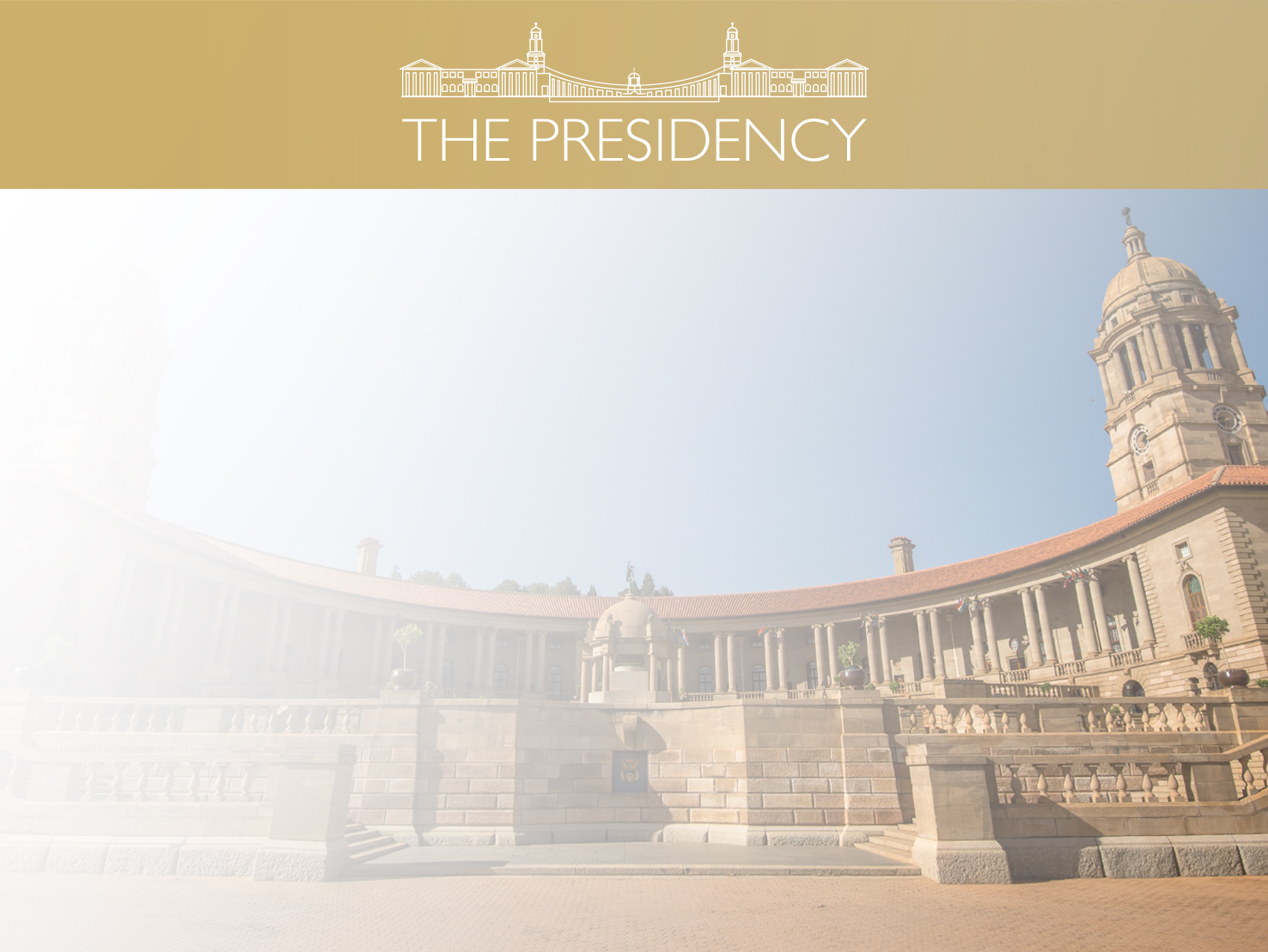 Quantification rationale for SEIAS
Socio-Economic Impact Assessment System (SEIAS) allows government departments to:
Analyze direct costs to government associated with the development of policies, legislation and regulations 
Properly cost proposals for implementation prior to approval
Realistically quantify costs and benefits associated with proposals and to identify which groups in the society will benefit or incur costs
Initiate ways of requesting additional budget or minimizing identified costs to improve efficiency for implementation of a proposal
Costs are classified in terms of :  
Implementation costs are costs incurred by those who needs to implement the proposal and usually entails administrative costs such as personnel, resources, infrastructure, operational costs  and coordinating institutions etc.
Compliance costs are costs borne by those who have to conform to the requirements of a proposal e.g. licensing, levies, registration fees payable etc.
5
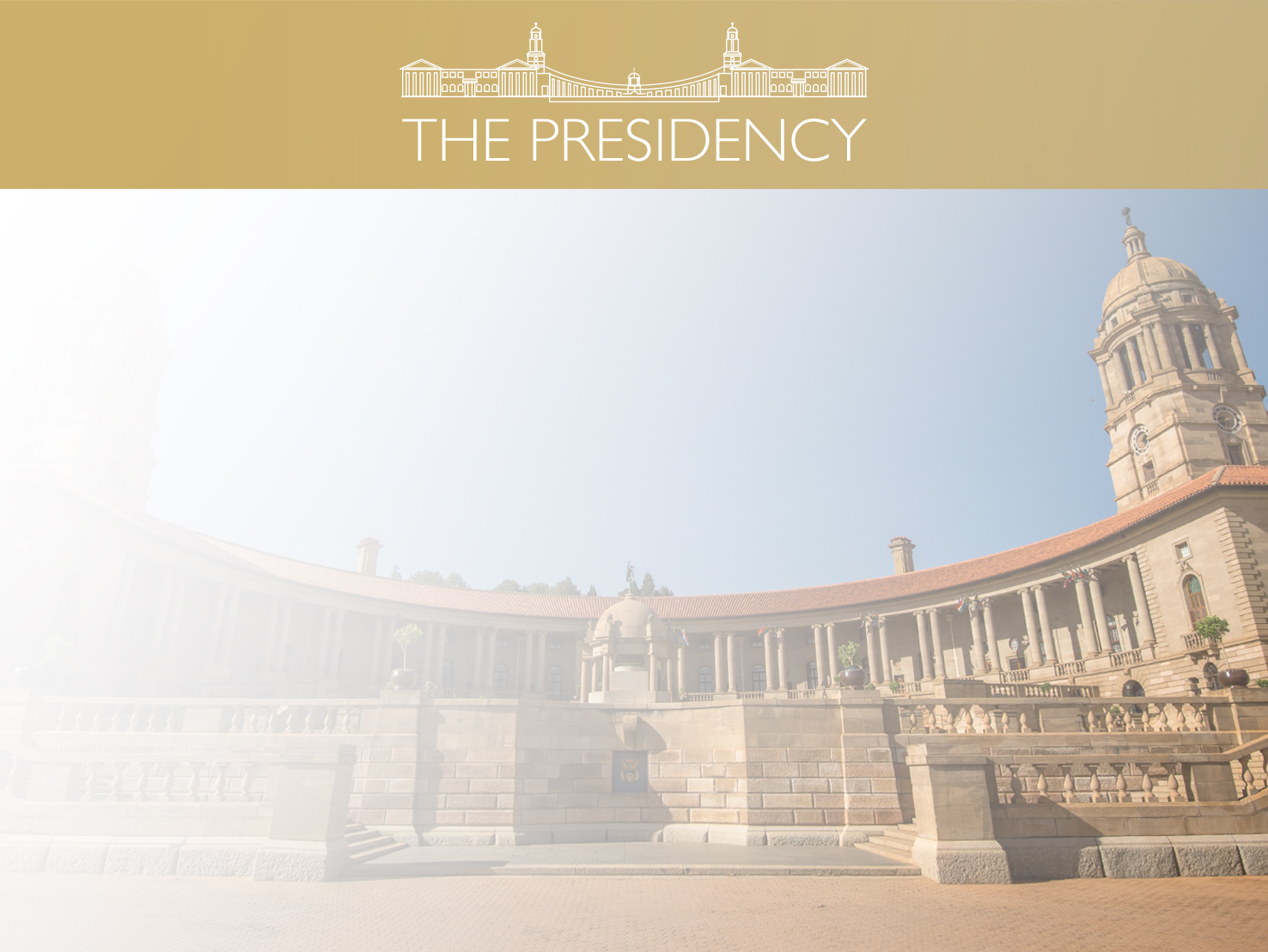 Costing Requirement
Costs are not solely limited to monetary values but can also include unit, time and process etc.


Direct (internal) costs to departments and its implementation agencies should be fully quantified 
During consultation phase, the department should ascertain which costs will be incurred by affected stakeholders (including provinces and municipalities) during implementation
In instances where indirect costs cannot be expressed for other groups with high degree of certainty or precision, the government department can provide cost drivers
Corporate Services or Finance within departments are to be consulted for inputs and guidance
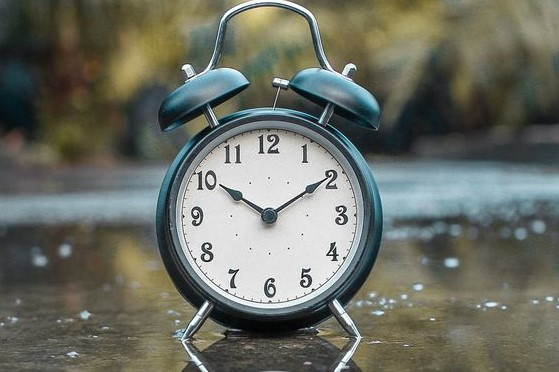 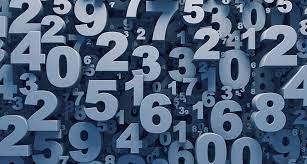 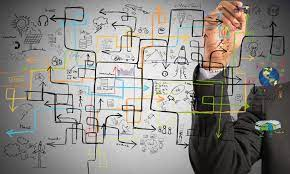 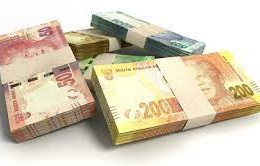 6
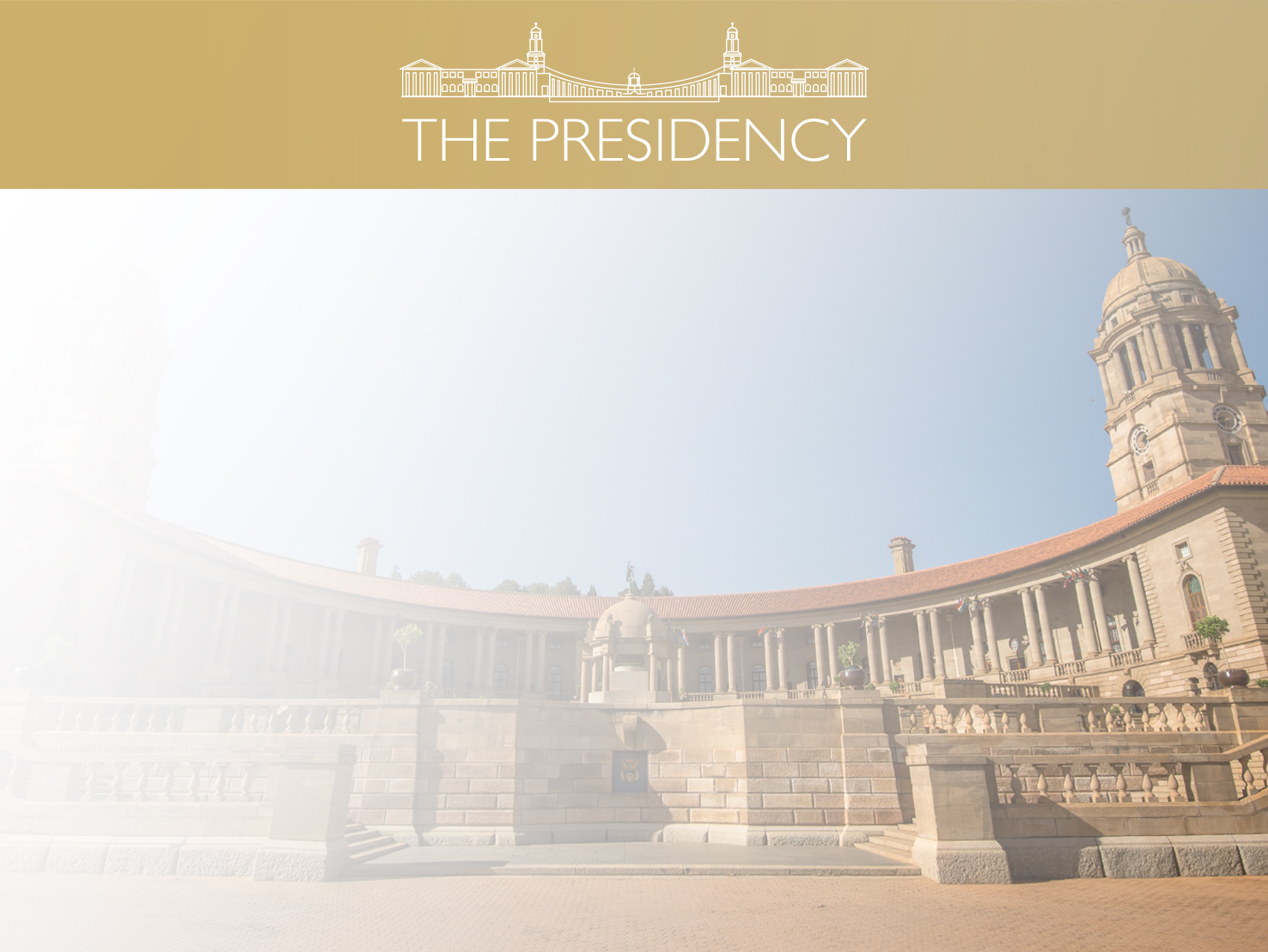 Comparison
7
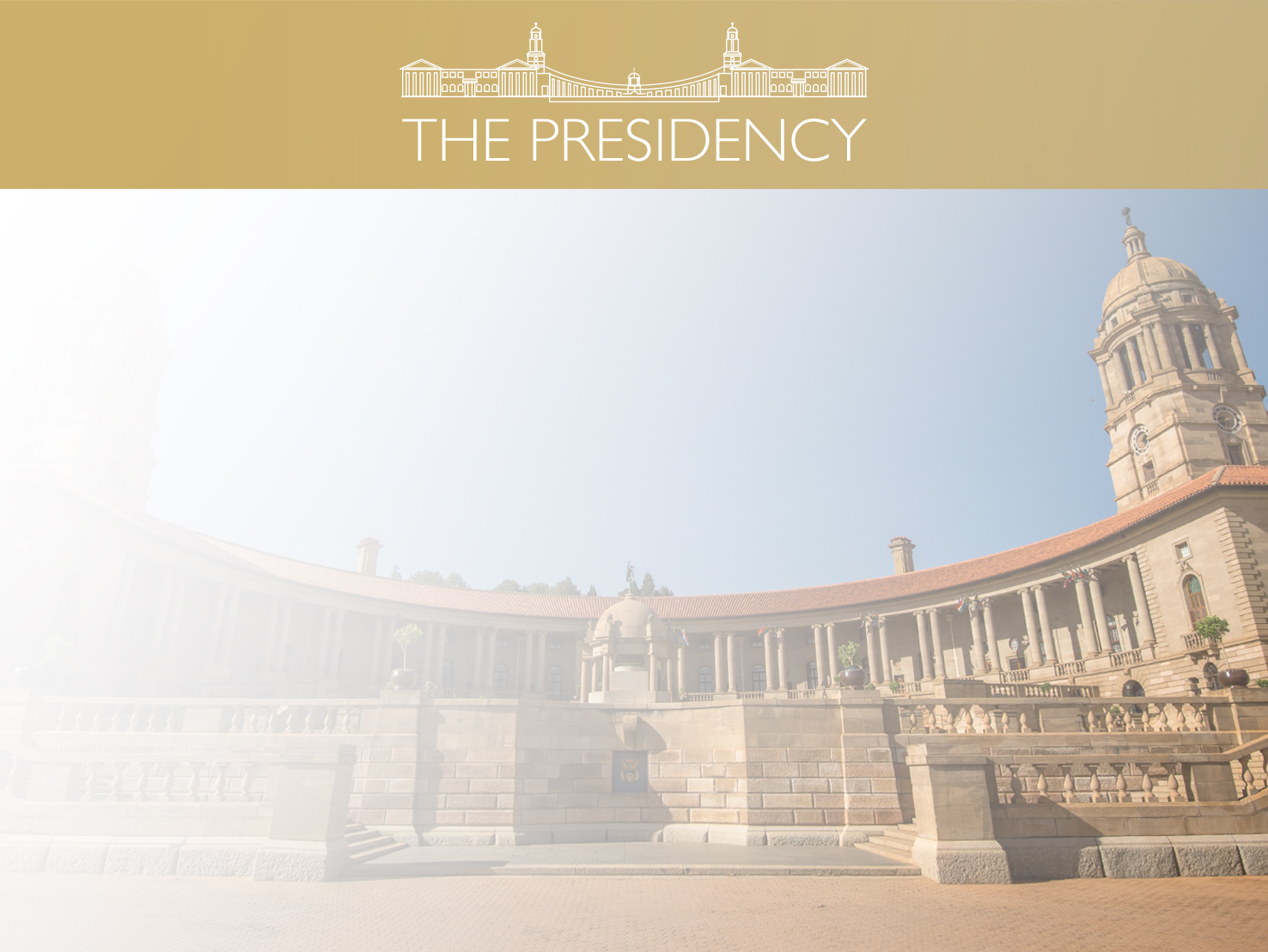 Concluding Remarks
SEIAS Chief Directorate of The Presidency is responsible for coordinating implementation of socio-economic impact assessment and capacitating government departments on the application 
SEIAS Unit consist of eleven (11) officials responsible for conducting analysing and quality assuring submitted SEIAS Reports received from national departments
Chief Directorate is working closely with SEIAS Champions within national departments to oversee implementation of SEIAS with respective national departments 
Interdepartmental Steering Committee is responsible to oversee the implementation of 
SIEAS Chief Directorate is currently implementing the Cabinet approved NPDF to codifying policy-making practices and entrenching evidence-based policy-making in South Africa
SEIAS Chief Directorate is working together with Department of Small Business Development on Red-tape Reduction and participate in the provincial task team on red-tape reduction
8
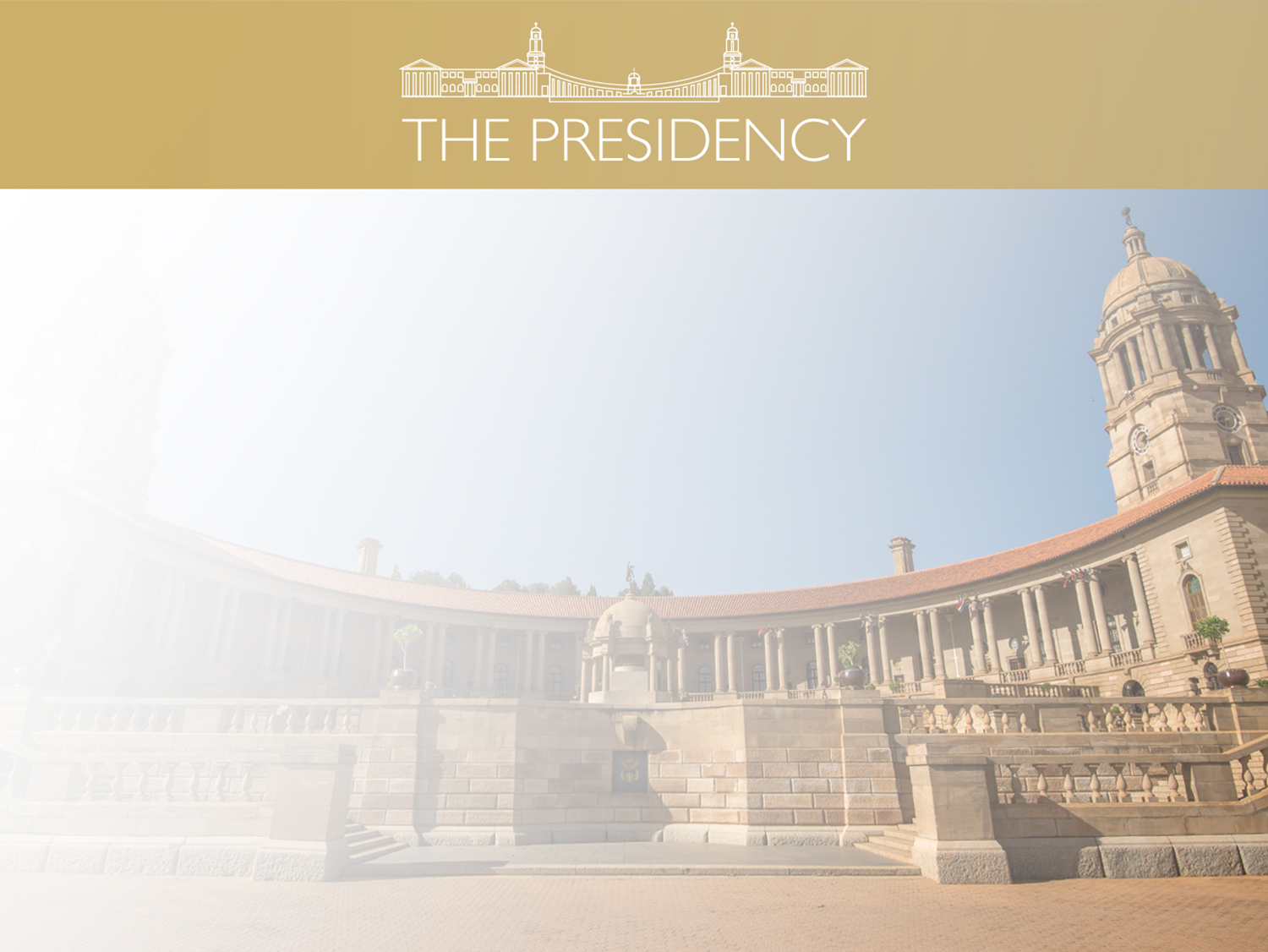 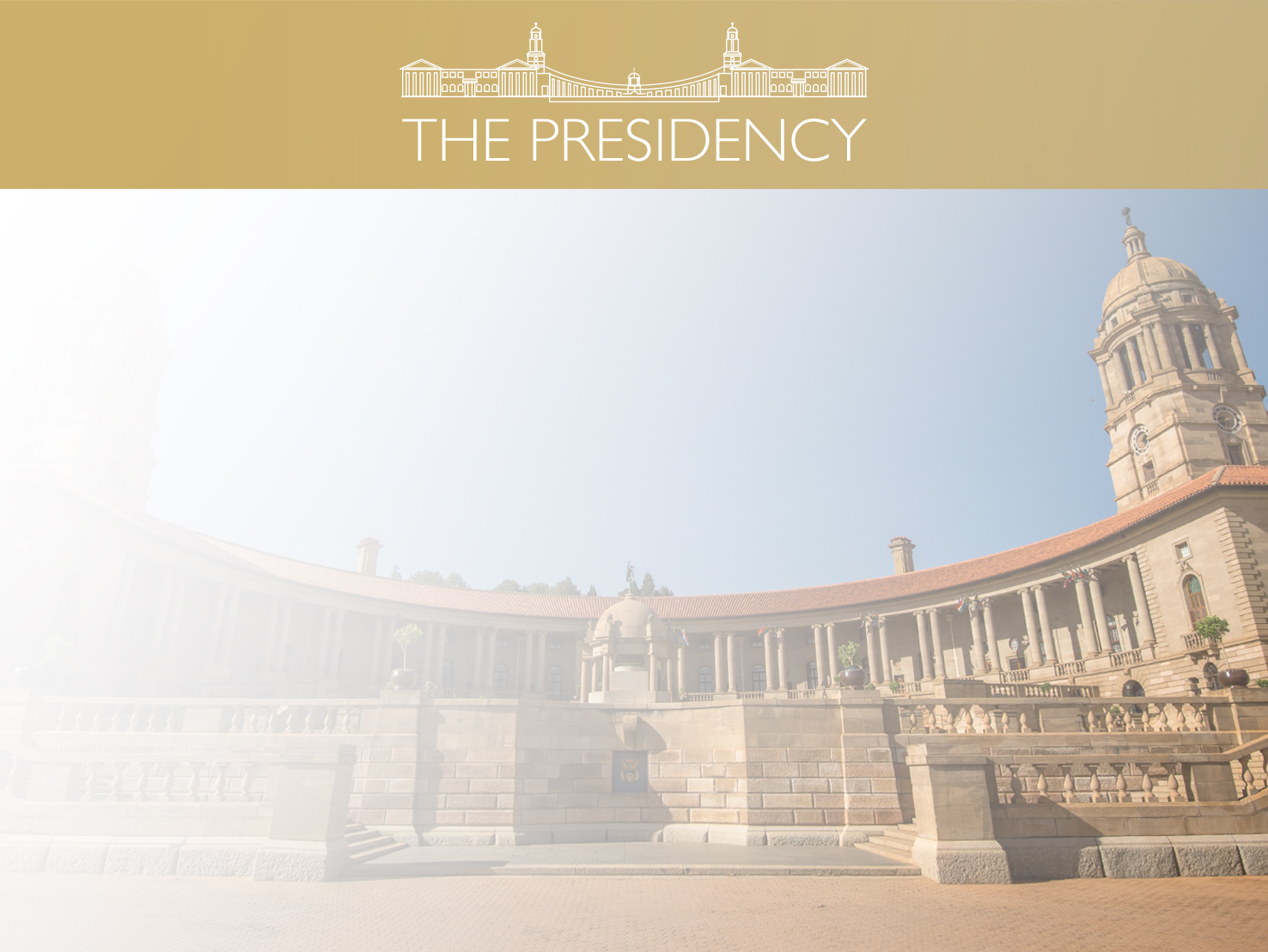 Legal Opinions Process
Instruction received through OCSLA Registry and allocated to the relevant team of SLAs
SLAs conduct basic research and drafts legal opinion which is forwarded to PSLA for approval
Upon agreement, the legal opinion is forwarded to DCSLA for inputs and final approval
There are instances where the SSLA may require further information from the relevant instructing department, in which instance the SLA contacts relevant official from instructing department
Once legal opinion is finalized internally, it is dispatched by e-mail to the requesting department
The current timeframe for the finalization of legal opinions in the OCSLA is 30 days
Thank you!
9